Словарный диктант
доктор
инженер
атлет
легенда 
образ
галерея
маршрутный
очевидный
независимый
огуречный 
лагерный
образный
горизонтальный
ЦЕЛЬ урока:
Познакомиться с новыми видами текста
1812-2012
Двухсотний юбилей победы в Отечественной войне 1812 года
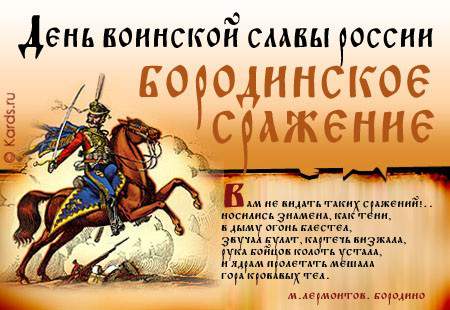 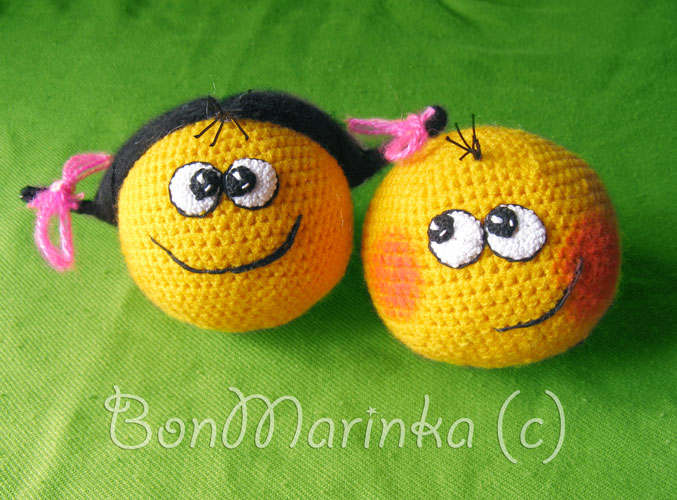 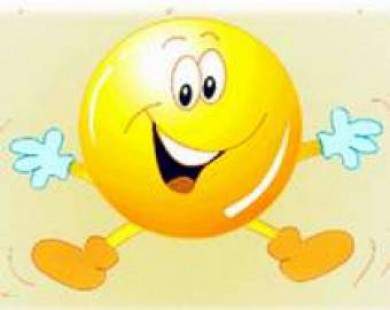 УГАДАЙте!
Доктор
Инженер
Атлет
Легенда
Образ
Галерея
Маршрутный
Очевидный
Независимый
Огуречный
Лагерный
Образный
Горизонтальный
ТЕМА урока:
Диалог и монолог
Запомните!
монолог
Диалог
(от греч.dialogos: «диа» – через,сквозь, «логос» – слово, речь) – общение с помощью слова, разговор двух или нескольких лиц
от греч. monologos: 
«монос» – один, «логос» – речь) – развернутое высказывание одного лица
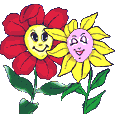 Правила речевого поведения                   для говорящего
Проявляй уважительность, доброжелательность к адресату речи. 
Будь вежливым.
Не ставь в центр внимания собственное «Я».
Ставь в центр внимания слушающего.
Выбирай тему, интересную для партнера.
Следи за логикой речи.
Не старайся говорить громче собеседника.
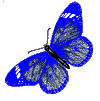 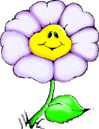 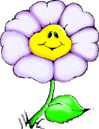 Правила речевого поведения                   для слушающего
Внимательно слушай собеседника, не перебивай его. 
Уважительно, доброжелательно, терпеливо относись к говорящему.
Ставь в центр внимания говорящего и его интересы.
Вовремя оценивай речь собеседника.
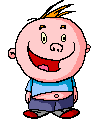 Жесты, мимика и поза участников диалога
Не нарушай личное пространство собеседника. 
Не забывай, что универсальным средством несловесного общения является улыбка.
Знай, что наиболее сильным «орудием» является контакт глазами.
Запомни, что твои жесты должны быть на уровне груди и пояса.
Вежливые обращения
Приветствие: Добрый день. Доброе утро. Добрый вечер. Здравствуйте. Приветствую вас. Привет, я рад тебя видеть! Сколько лет, сколько зим!
Прощание: До свидания. До скорого свидания. Пока! Увидимся.
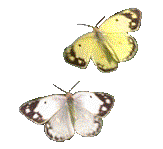 Просьба: Прошу тебя (вас), … Пожалуйста. Будь добр, … Будьте так любезны, … Если тебе не трудно, … Если можешь, …
Благодарность: Спасибо! Благодарю! Большое спасибо!
Извинение: Извините. Простите, пожалуйста.
Вежливый отказ: Я бы с удовольствием, но… Я бы охотно, но… Я бы с радостью, но… Мне бы очень хотелось , но… Жаль, но…
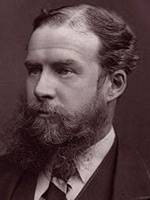 Для успеха в жизни умение обращаться с людьми гораздо важнее обладания талантом.                                    Д. ЛеббокНет большей роскоши, чем роскошь человеческого  общения.             Антуан де Сент-Экзюпери
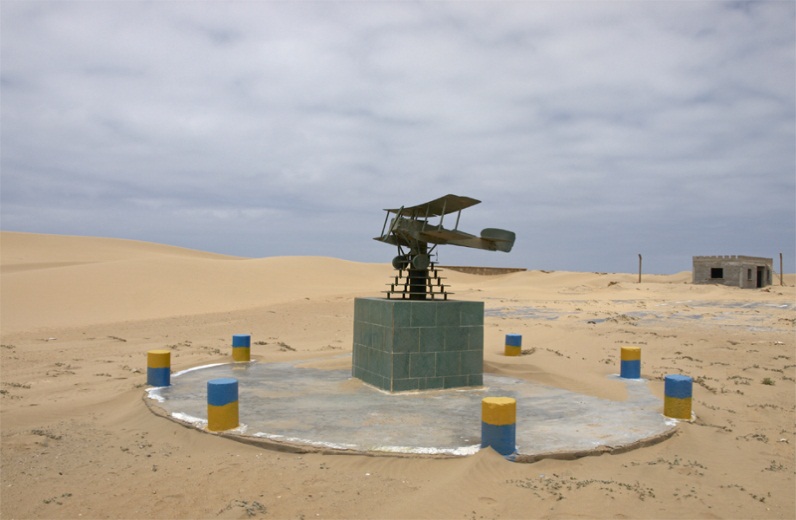 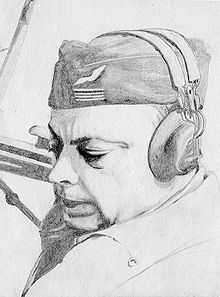 Игра-тренинг«Речевая ситуация»
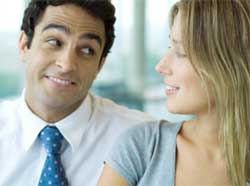 Алгоритм работы
Выберите для своей пары тему речевой	ситуации.
Составьте диалог, состоящий из
    5 – 6 реплик.
Озвучьте диалог, соблюдая правила общения.
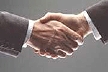 ВОССТАНОВИ ДИАЛОГ!
-До свидания!
-Здравствуйте!
-Не могу сказать точно.
-До свидания!
-Я уверен, что будет замечательный концерт! Обязательно приходите.
Добрый день!
-Вы пойдете сегодня смотреть на выступления артистов?
-Спасибо, я постараюсь. До свидания!
Всем спасибо!
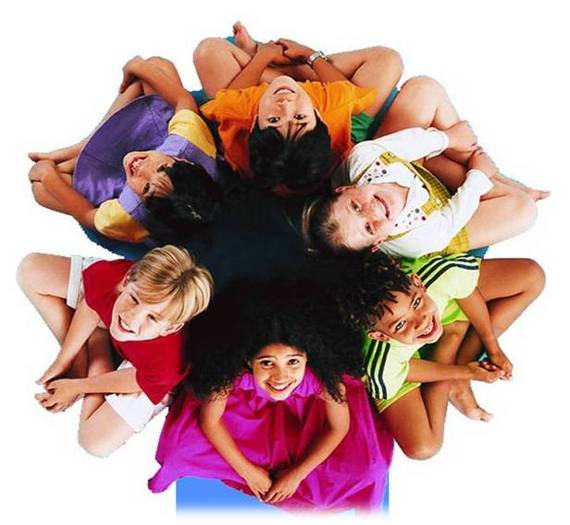 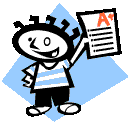 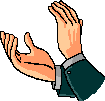 Успехов в учебе!